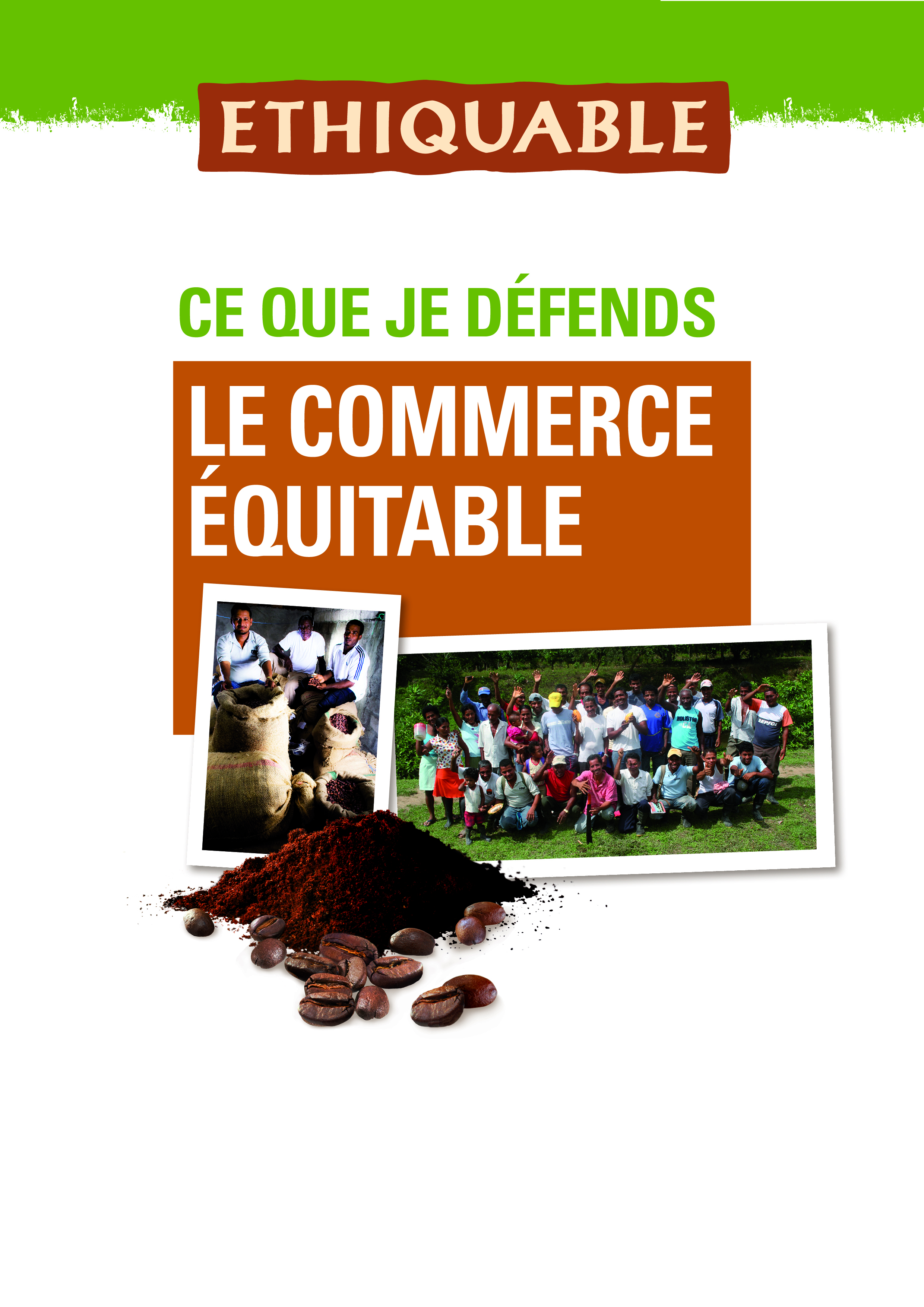 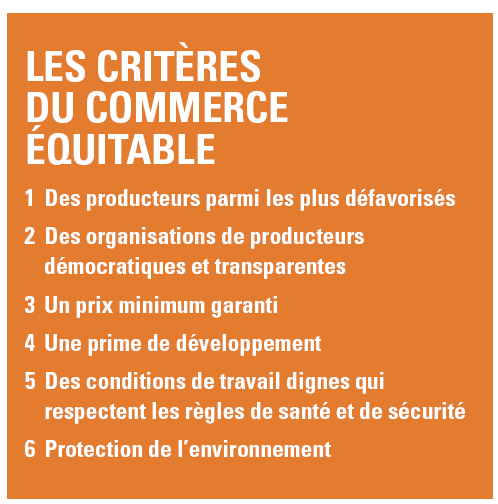 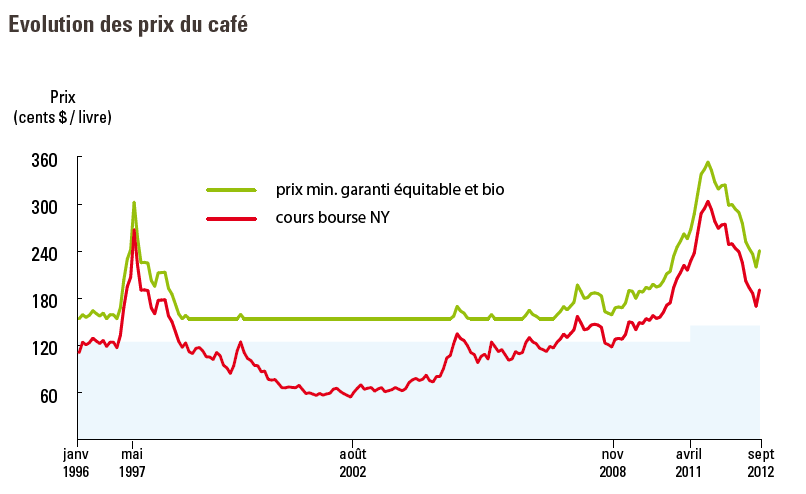 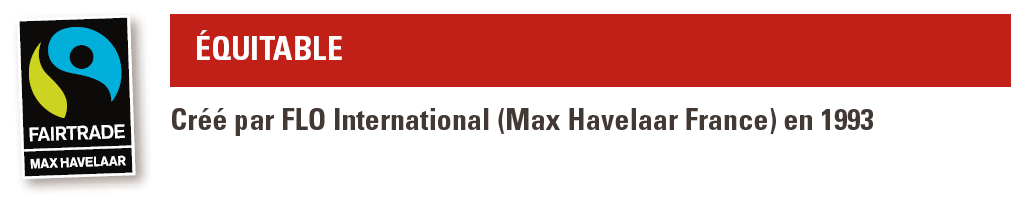 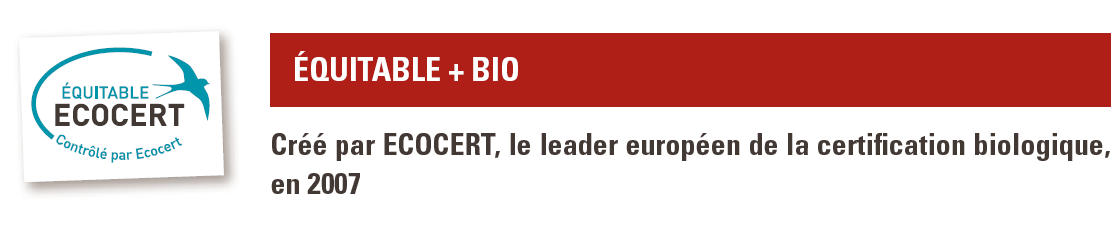 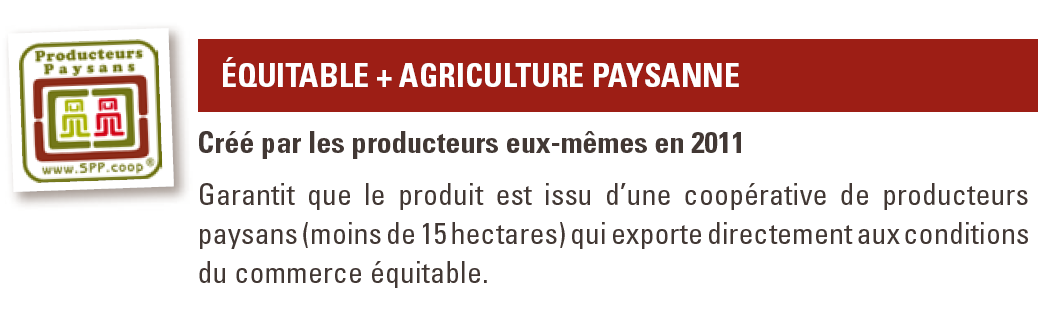 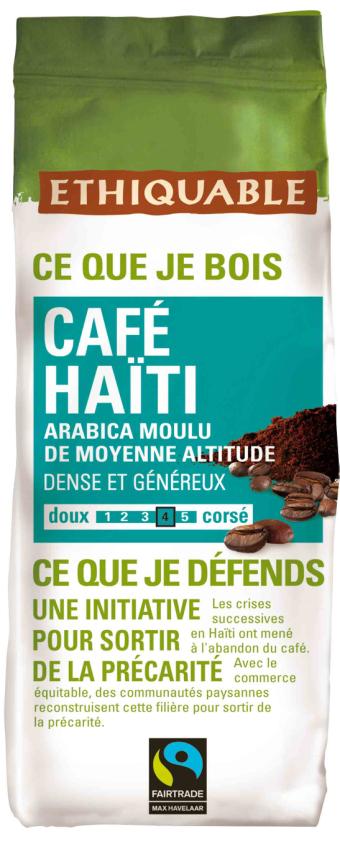 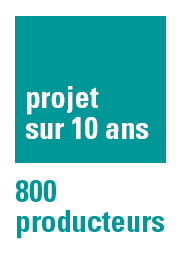 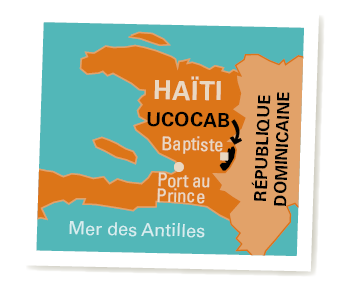 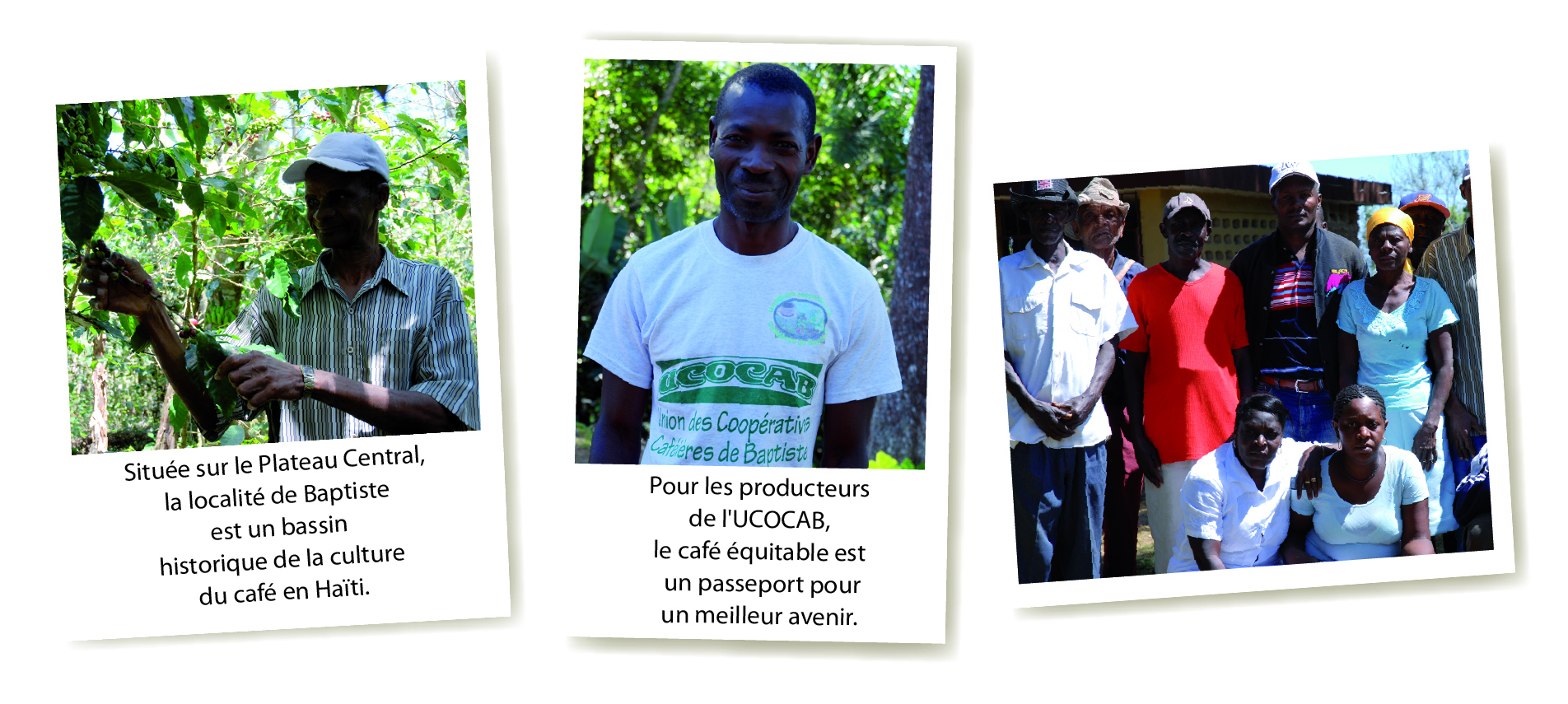 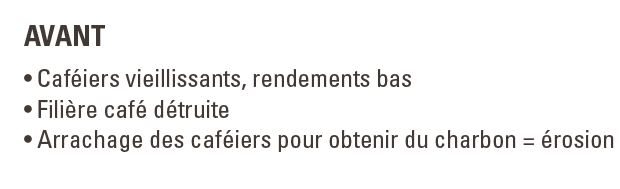 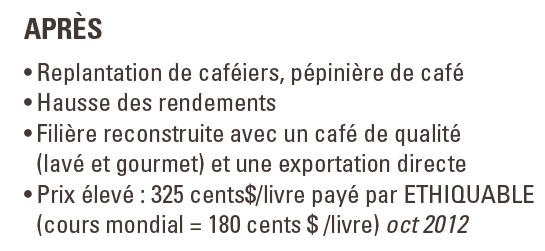 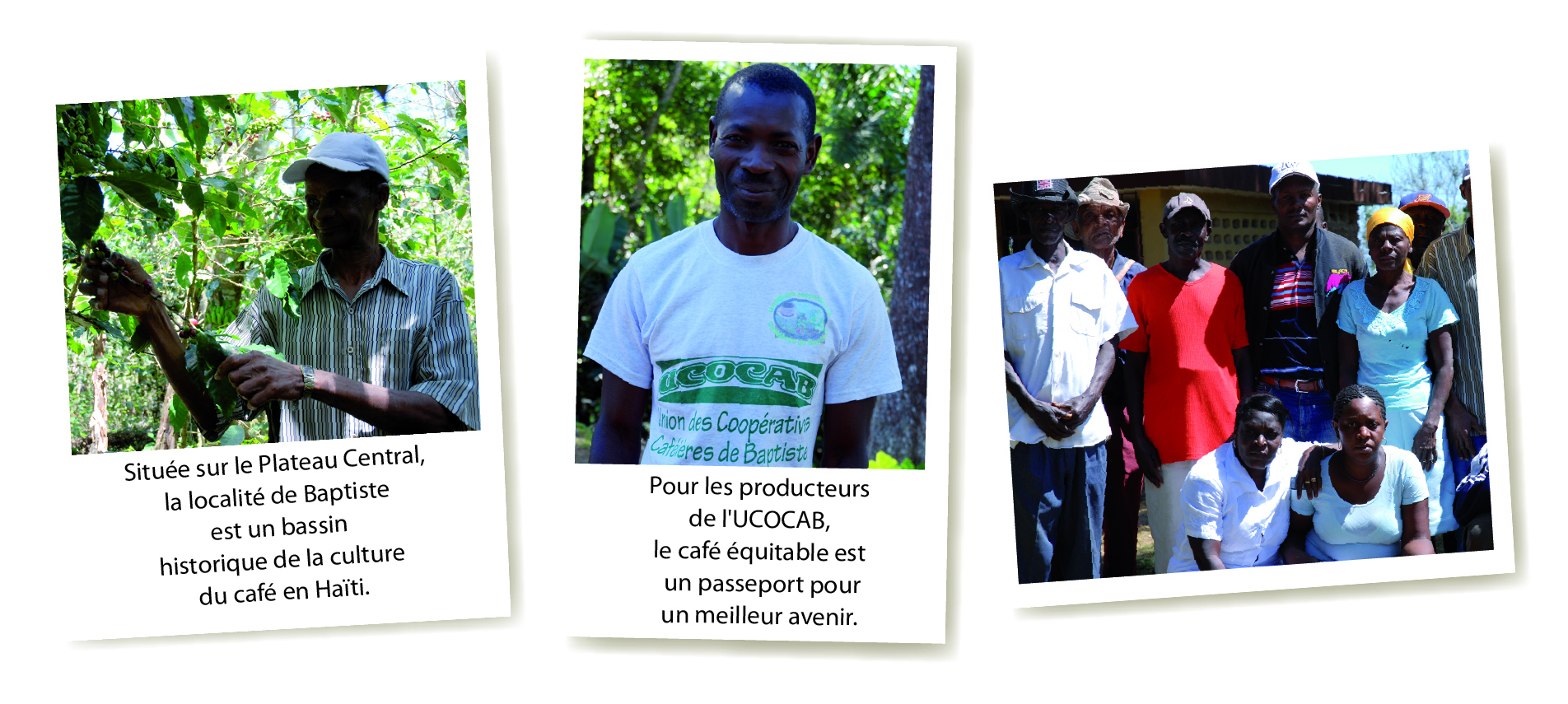 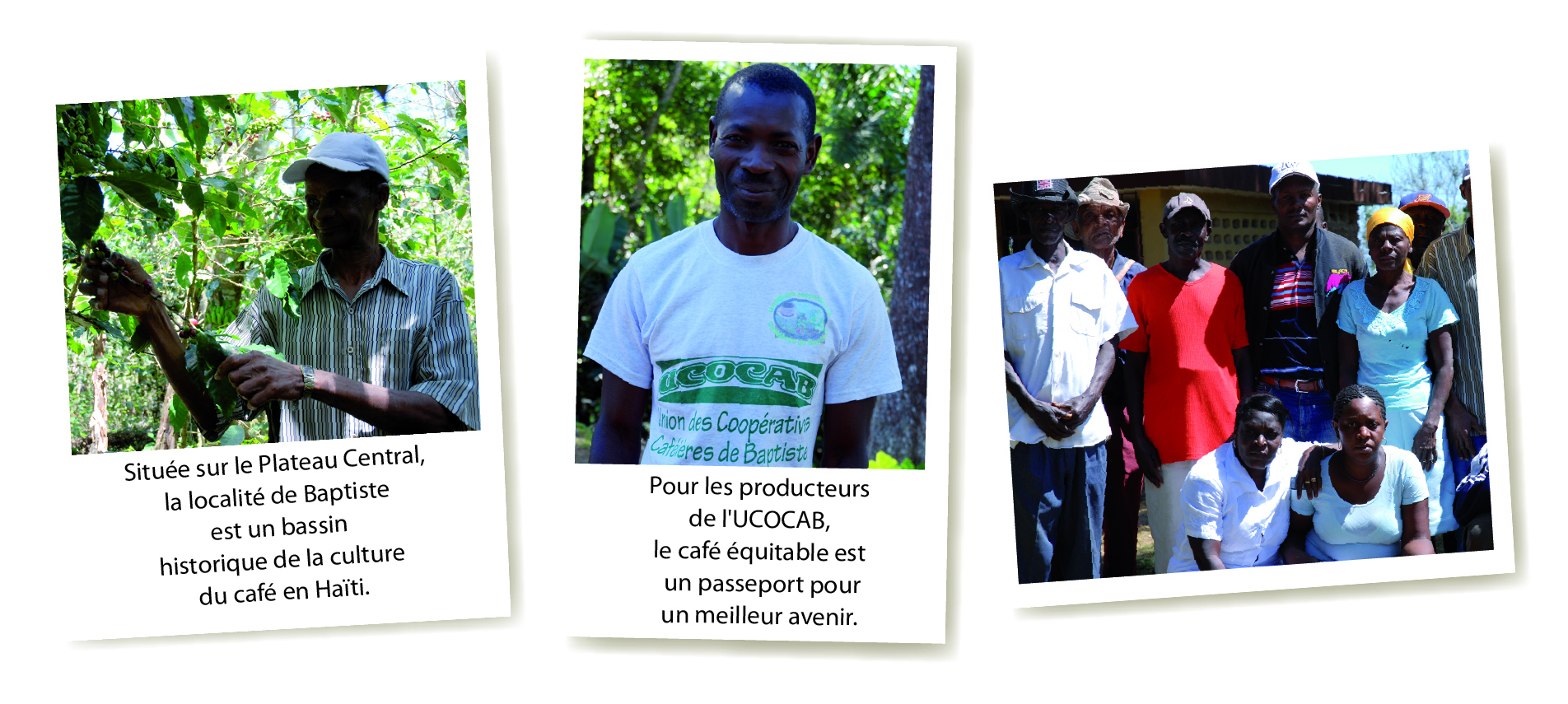 LE MARCHÉ DU COMMERCE ÉQUITABLE
DANS LE MONDE
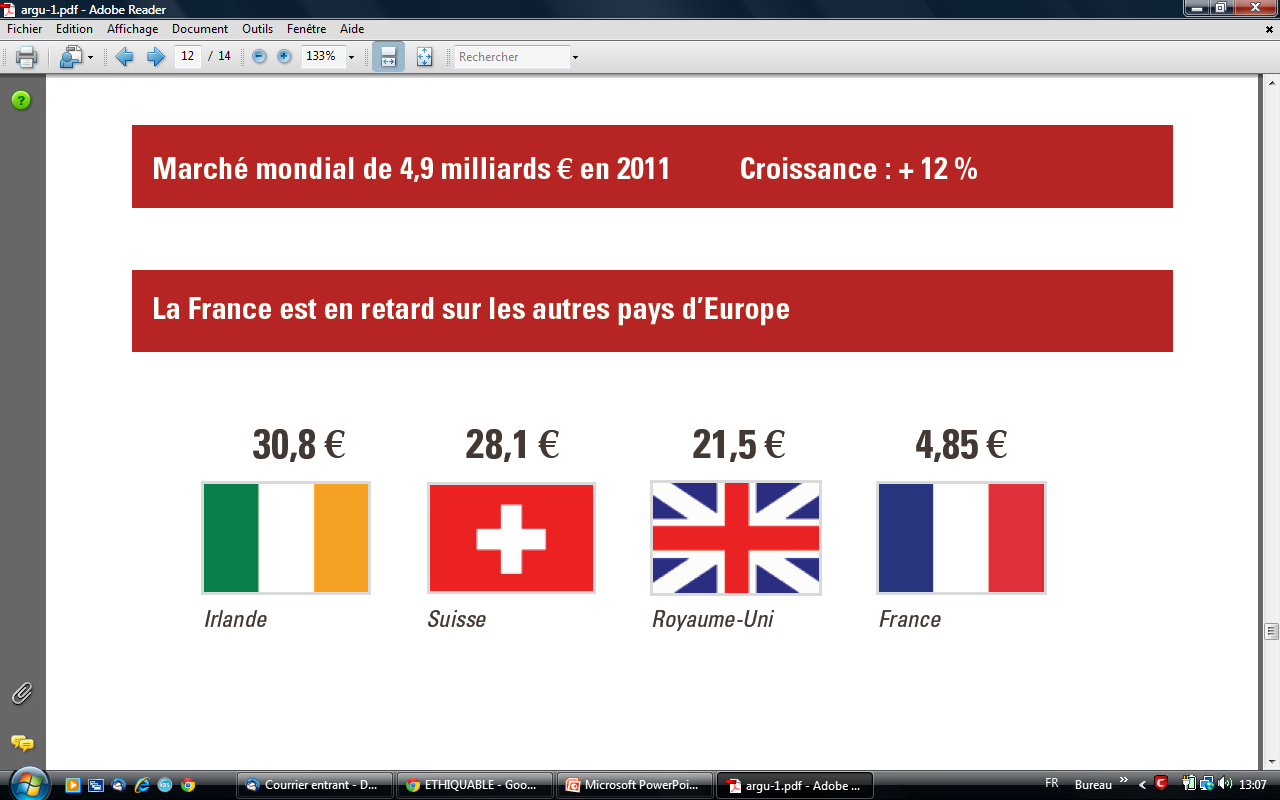 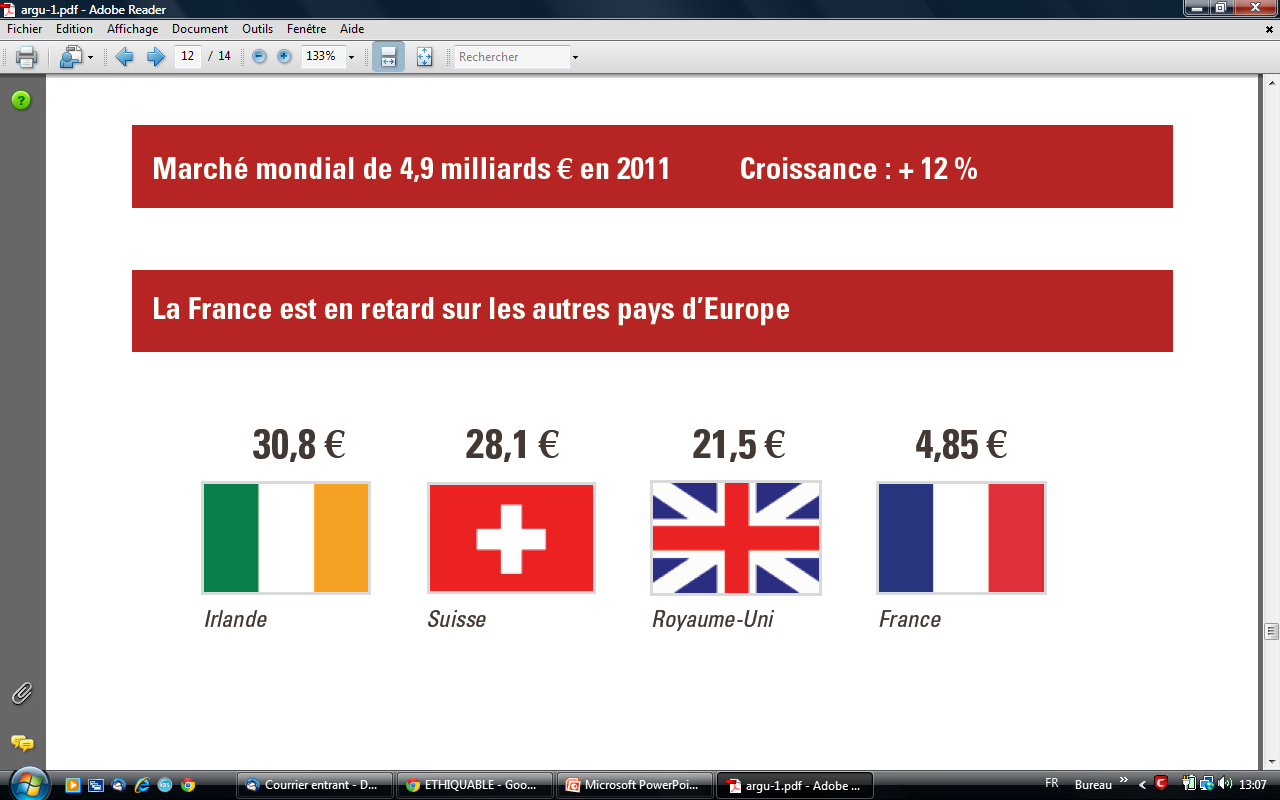 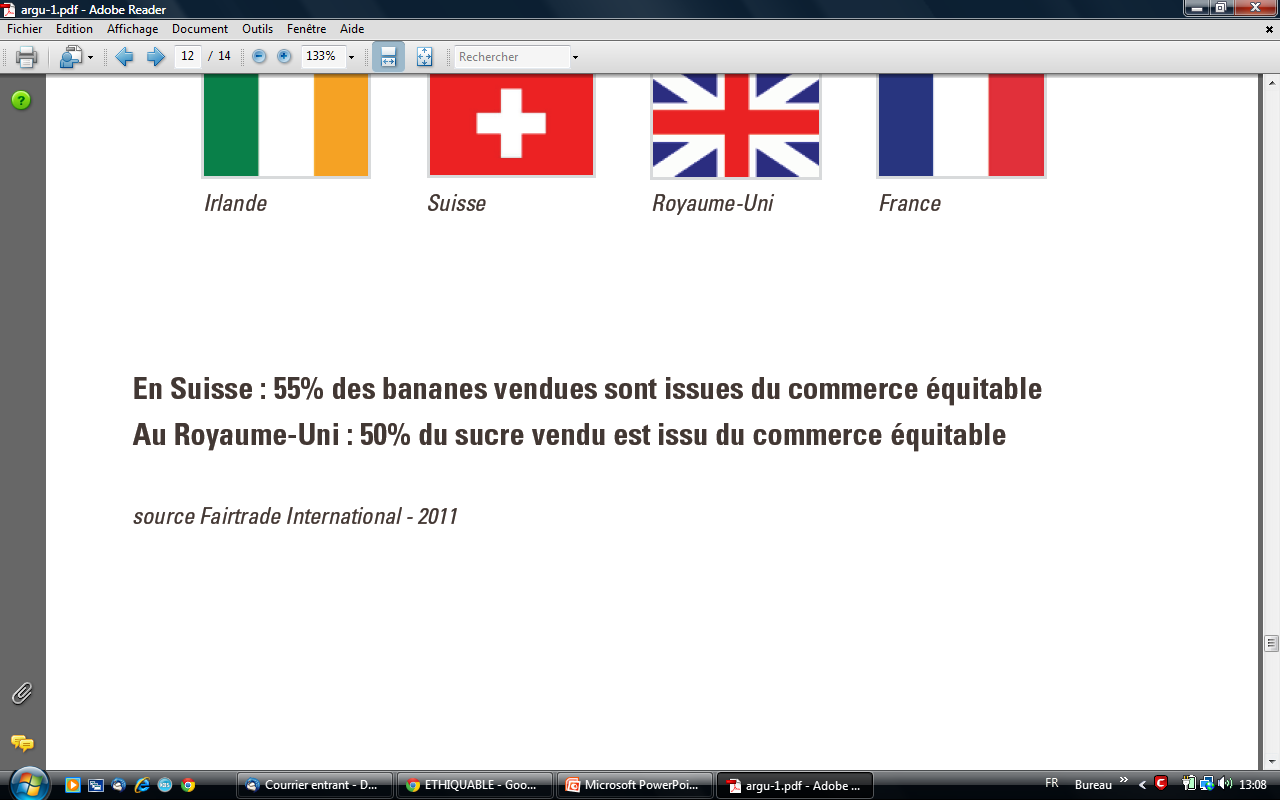 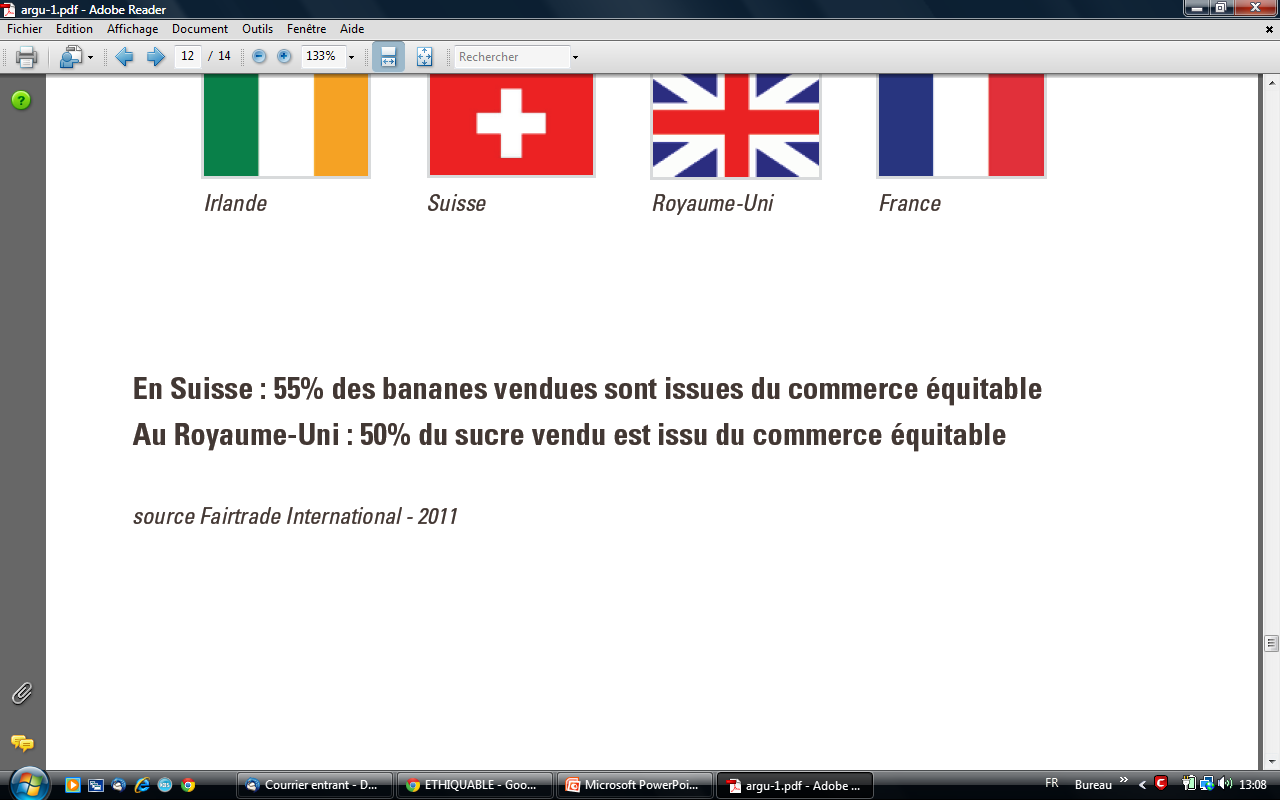 LE MARCHÉ DU COMMERCE ÉQUITABLE
EN FRANCE
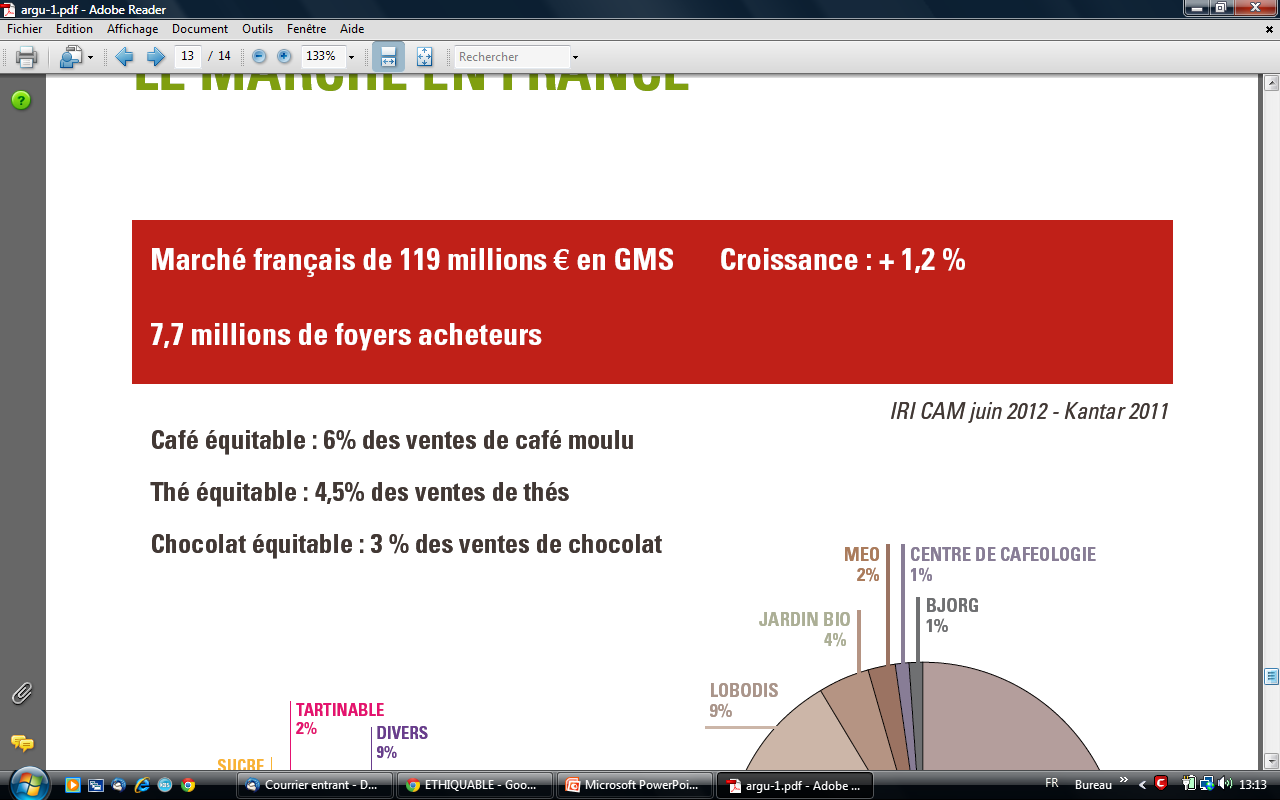 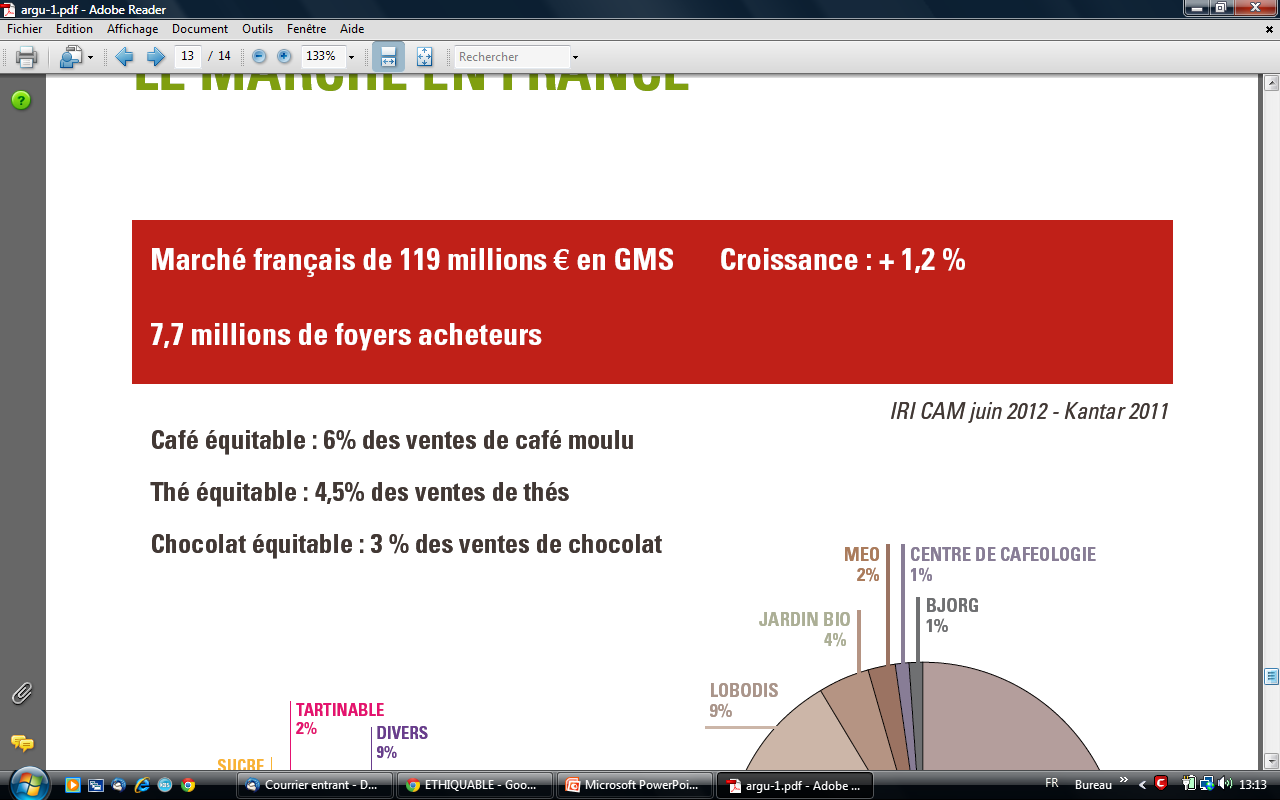 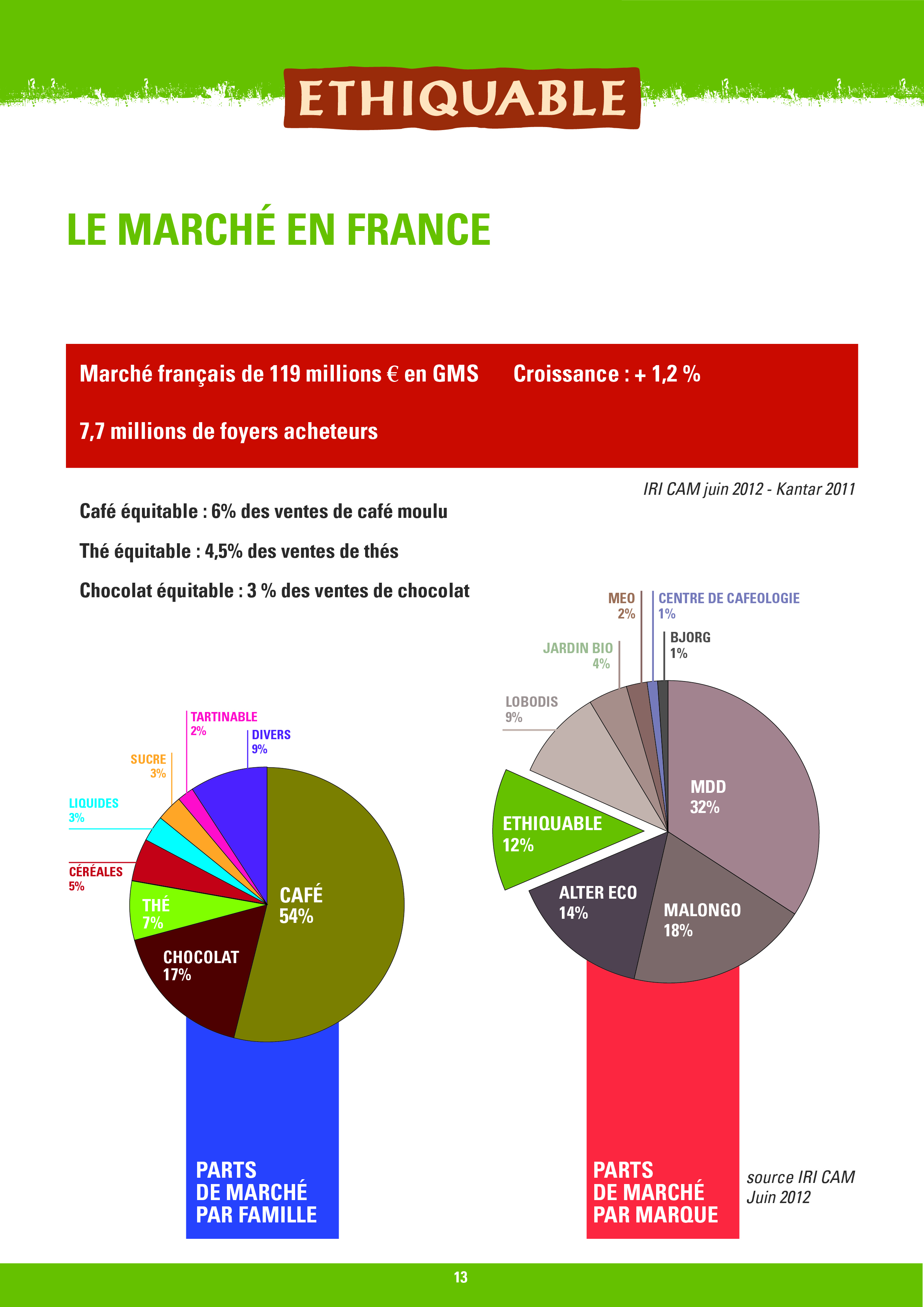 UN COMMERCE ÉQUITABLE
POUR LES PRODUCTEURS
EN FRANCE
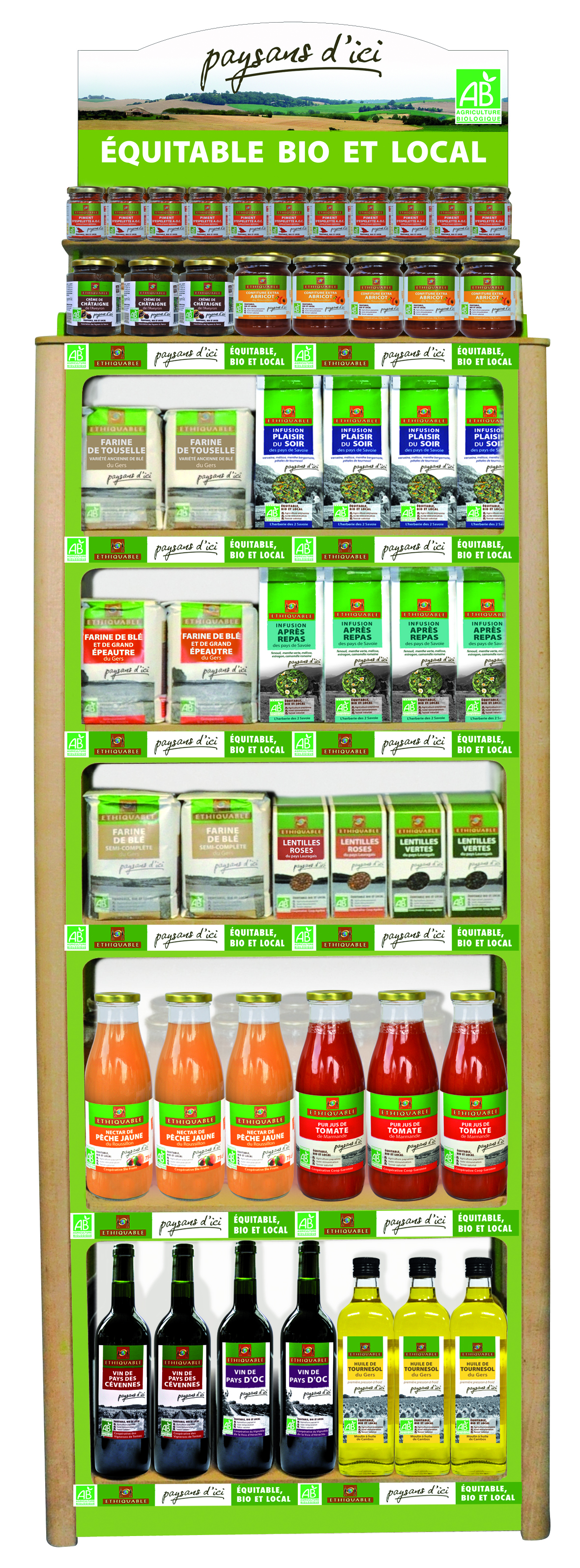 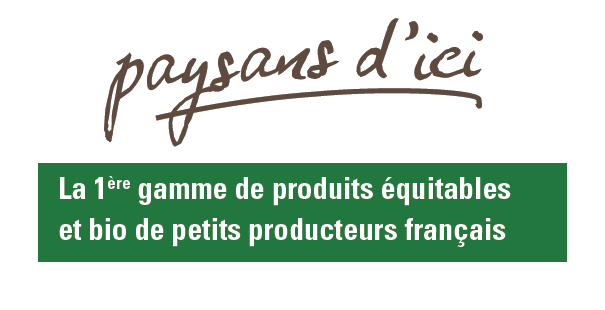 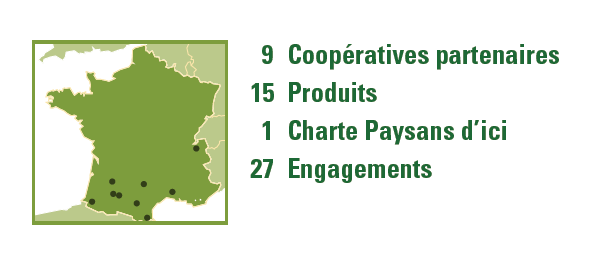 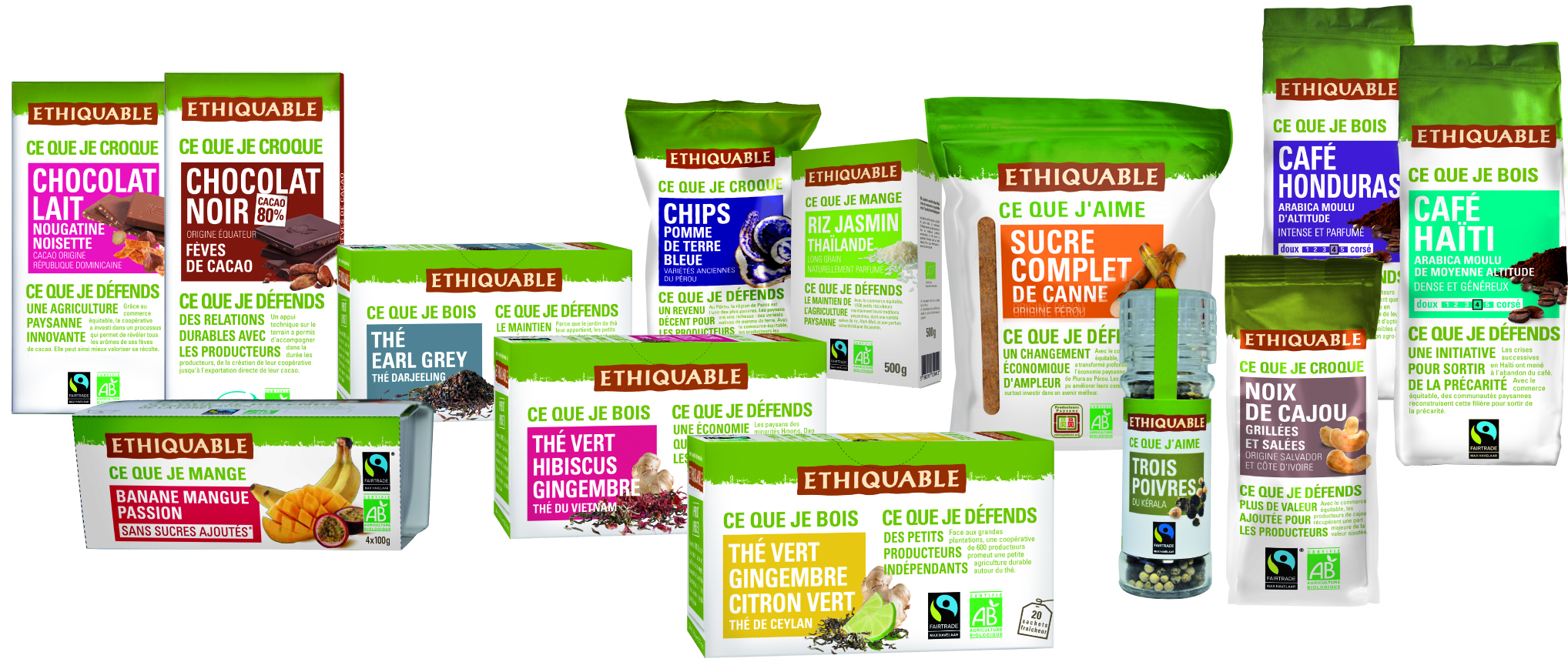